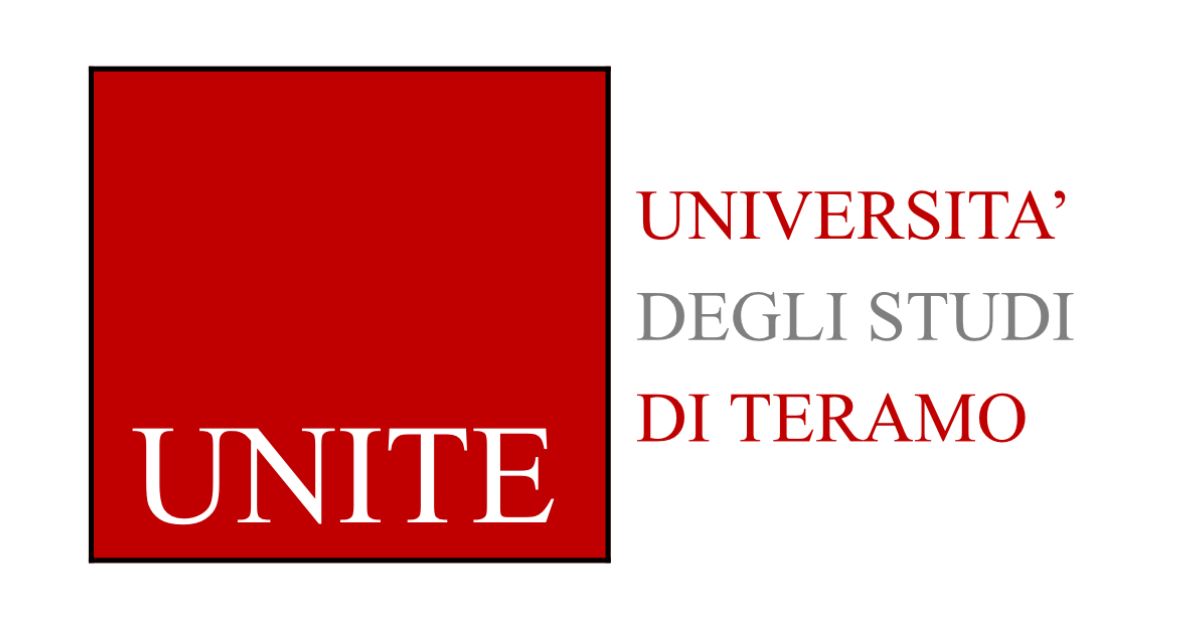 Lezione 7notorietà, immagine e risonanza
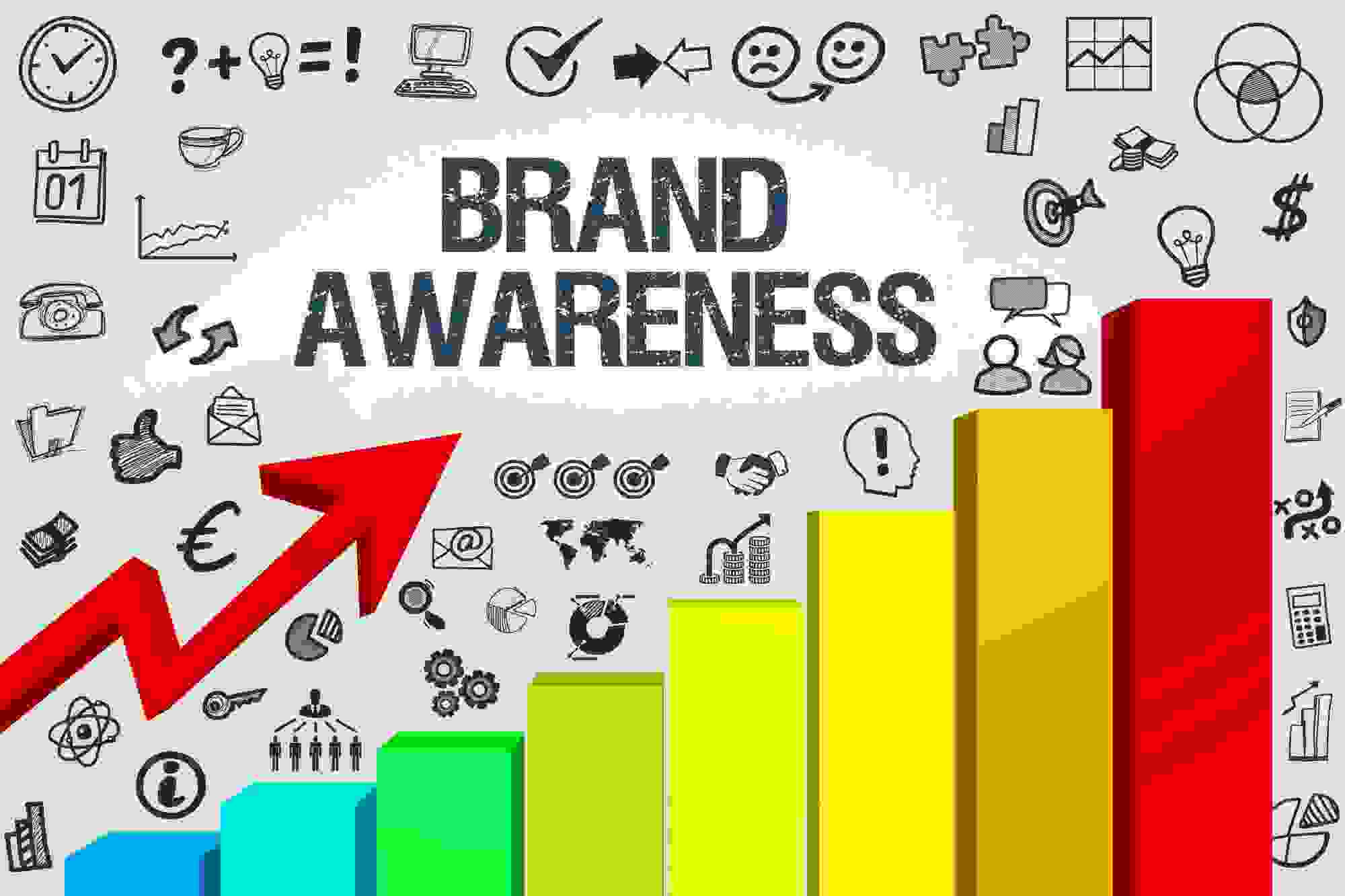 La brand awareness attiene alla forza del nodo rappresentato dalla marca nella memoria del consumatore e si riflette sulla sua capacità di identificare il brand in condizioni diverse. Più precisamente, la notorietà si articola nelle dimensioni del riconoscimento e del ricordo, le quali fanno rispettivamente riferimento alla probabilità/velocità con cui il consumatore identifica la marca se esposto a stimoli rappresentati da:
• Uno o più segni di riconoscimento della stessa;• la categoria di prodotto, i bisogni soddisfatti da tale categoria, le occasioni d'uso, gli utilizzatori tipici.
La notorietà si sviluppa lungo un continuum, che parte dalla non consapevolezza della marca fino ad arrivare alla convinzione che essa sia l'unica presente in una determinata categoria di prodotto.
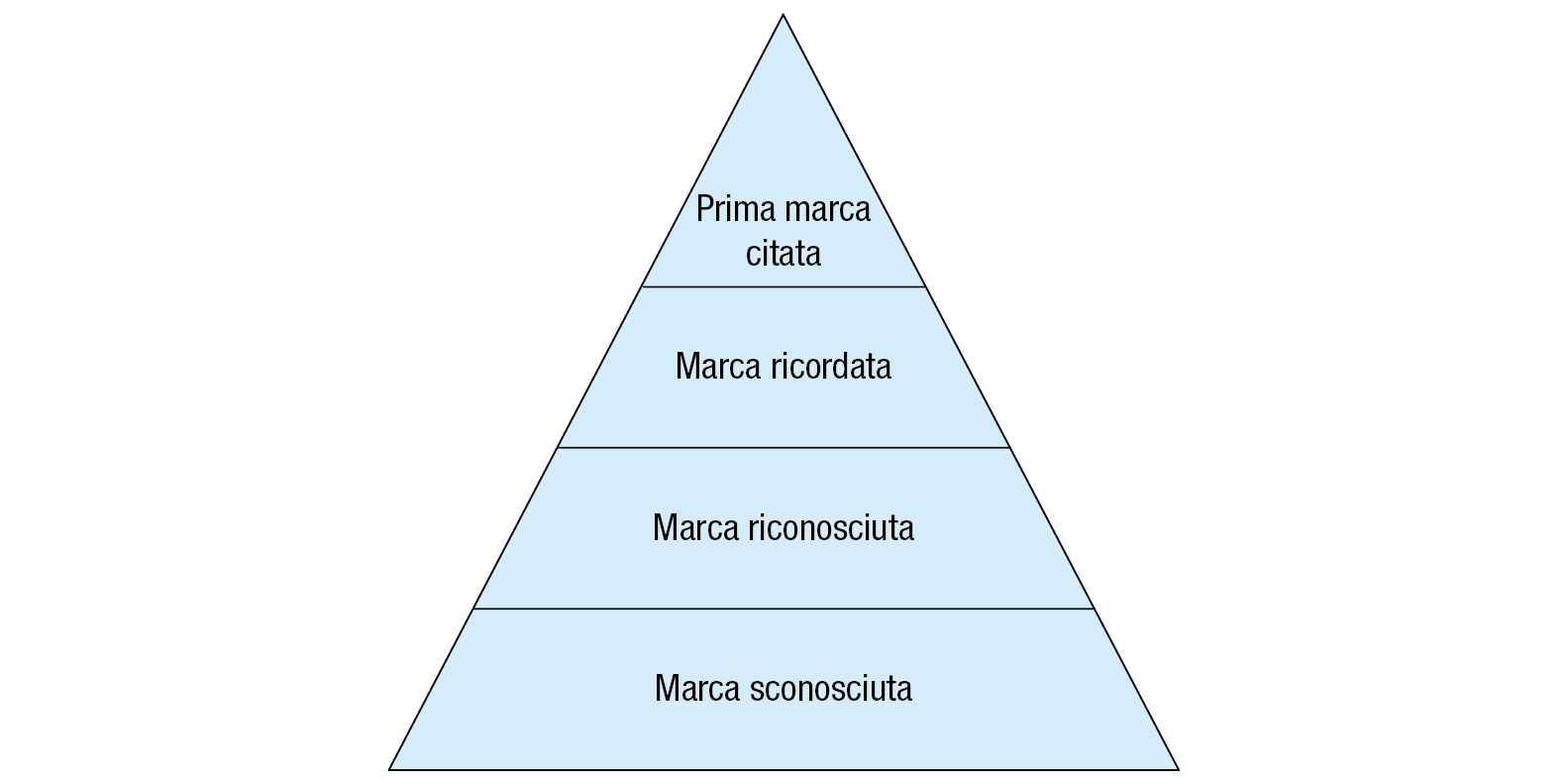 Per acquisire informazioni utili sul ricordo spontaneo, è quindi necessaria un'attenta contestualizzazione, che può avvenire definendo:• la categoria merceologica; • la funzione d'uso prevalente della marca, nell'ambito di tale categoria; • il luogo di origine; • i luoghi d'acquisto e di consumo; • le occasioni d'acquisto e di consumo; • i tempi di acquisto e di consumo.
Se in alcuni casi, per ottenere una risposta favorevole da parte del consumatore, è sufficiente la sola notorietà della marca, in molte altre situazioni entra in gioco anche l'immagine di questa.
L'immagine di marca non pre-esiste rispetto al momento in cui l'individuo colloca nel proprio sistema mentale di riferimento gli elementi di significato che hanno attirato la sua attenzione riguardo a quel brand.
L'origine di tali elementi è da individuare nelle azioni di comunicazione realizzate dall'impresa, il cui obiettivo è proprio quello di inviare stimoli potenzialmente rilevanti per i consumatori e atti a creare un'immagine positiva della marca.
Per poter accrescere il valore della marca, le associazioni mentali che ne definiscono l'immagine devono connotarsi in termini di forza, desiderabilità e unicità. La forza fa riferimento alla rapidità con cui l'individuo, è in grado di richiamare alla mente il nome della marca unitamente a un insieme di associazioni mentali a esso riferite.
L’associazione può assumere valenza positiva o negativa a seconda degli individui.
Fra le tecniche di ricerca qualitativa maggiormente utilizzate, vi sono i test proiettivi, i quali - fornendo ai soggetti coinvolti nell'indagine stimoli incompleti o ambigui - consentono di far emergere, almeno in parte, le vere opinioni e sensazioni dei consumatori.
I test proiettivi maggiormente utilizzati per la ricerca sulle associazioni alla marca sono i seguenti:• test visuali;• test di comparazione;• test di completamento di frasi e storie;• test di Zaltman; • test di libera associazione.
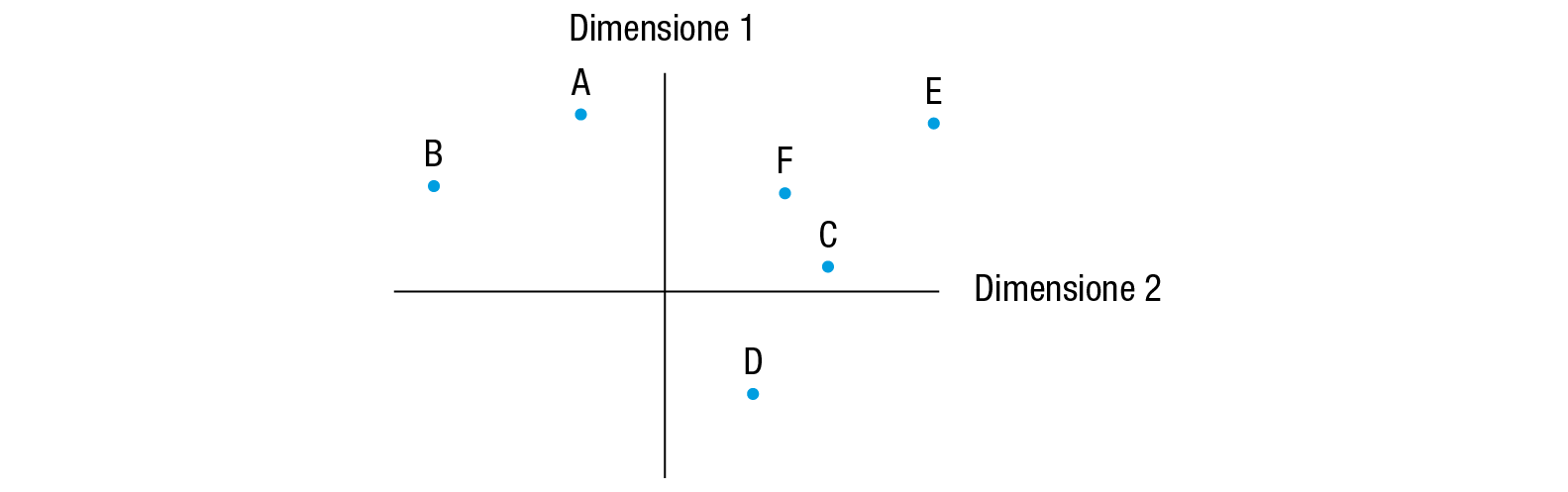 Nella figura è rappresentato un esempio di mappa percettiva a due dimensioni delle ipotetiche marche considerate.
Graficamente, gli attributi sono rappresentati nella mappa percettiva come vettori: l'inclinazione misura il legame rispetto a ogni dimensione, la lunghezza l'intensità di tale legame.
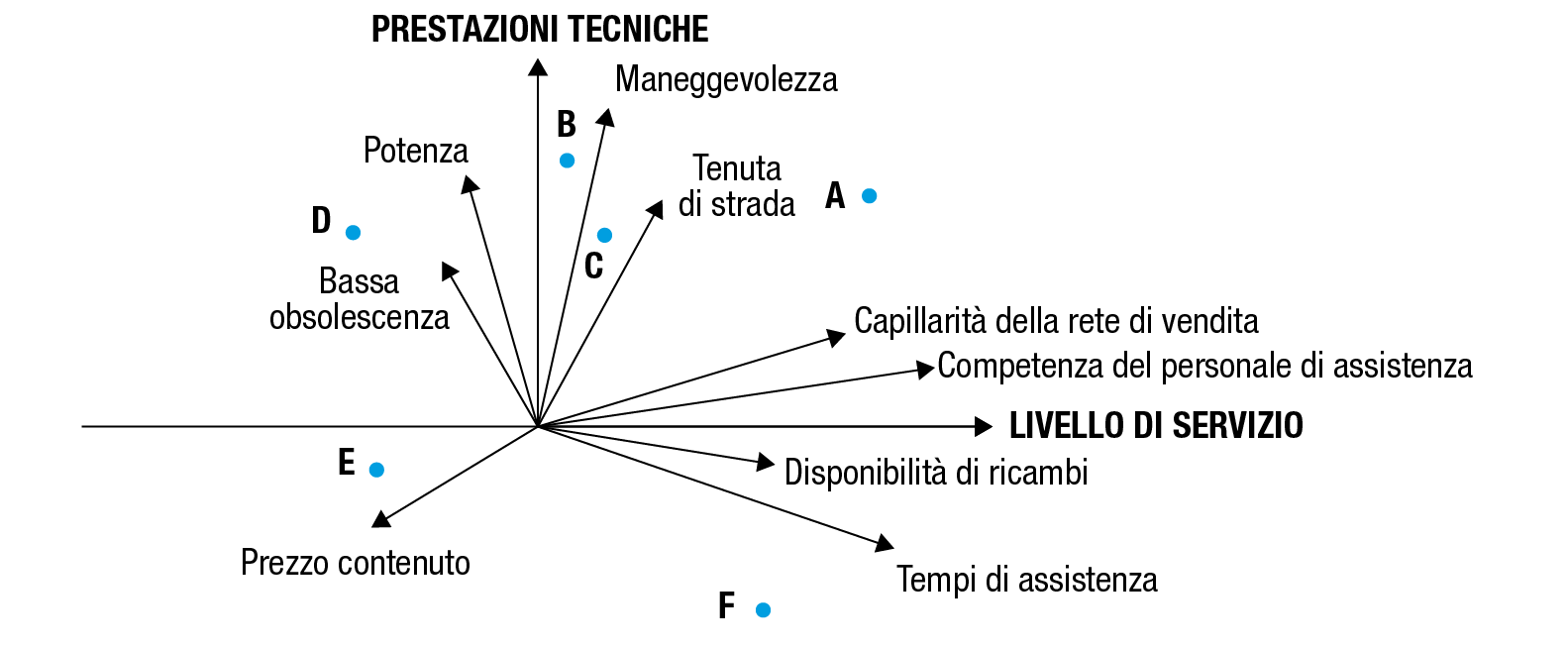 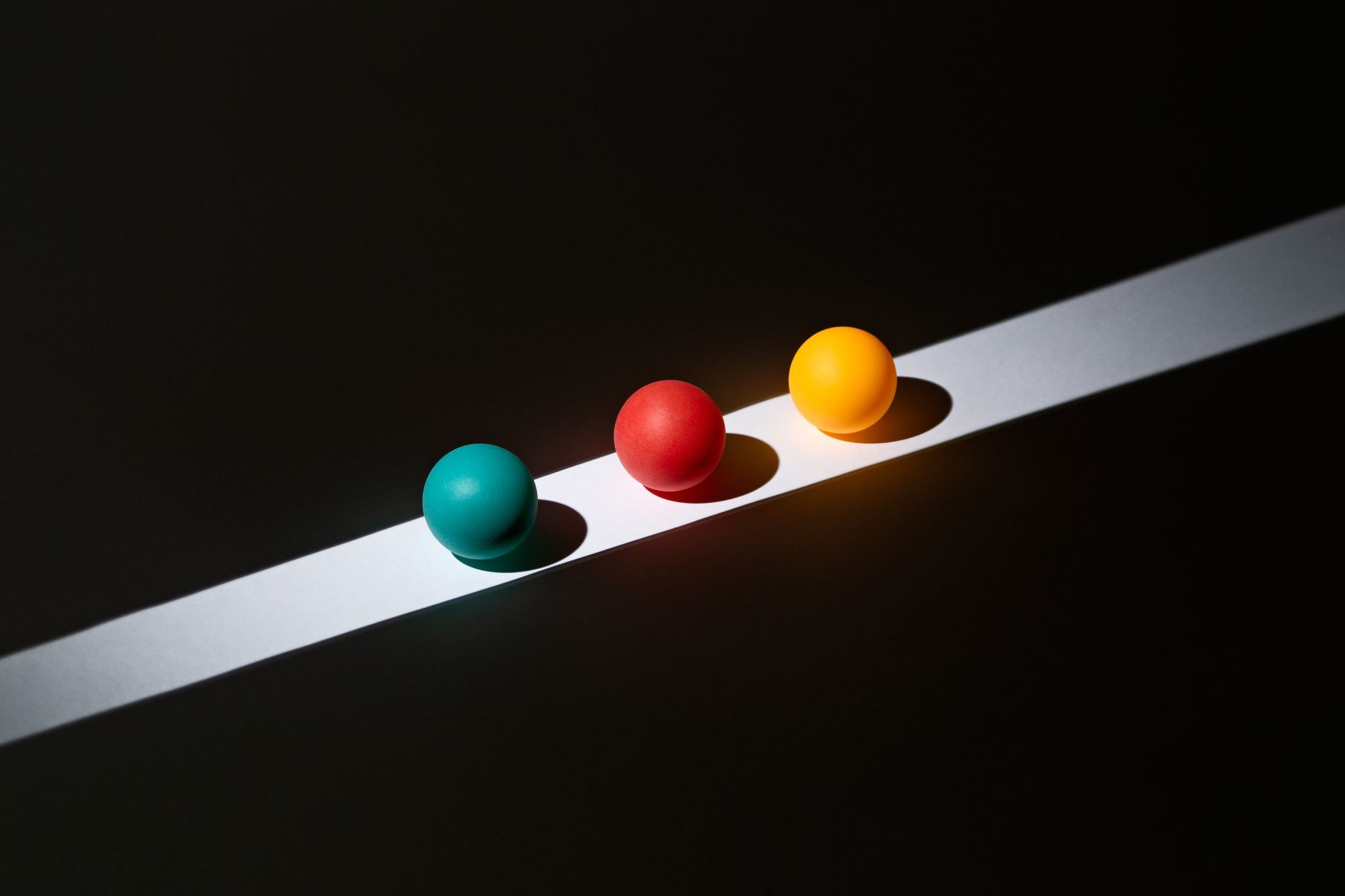 Ai punti di differenza si contrappongono quelli di parità, ossia associazioni mentali condivise con le marche concorrenti.
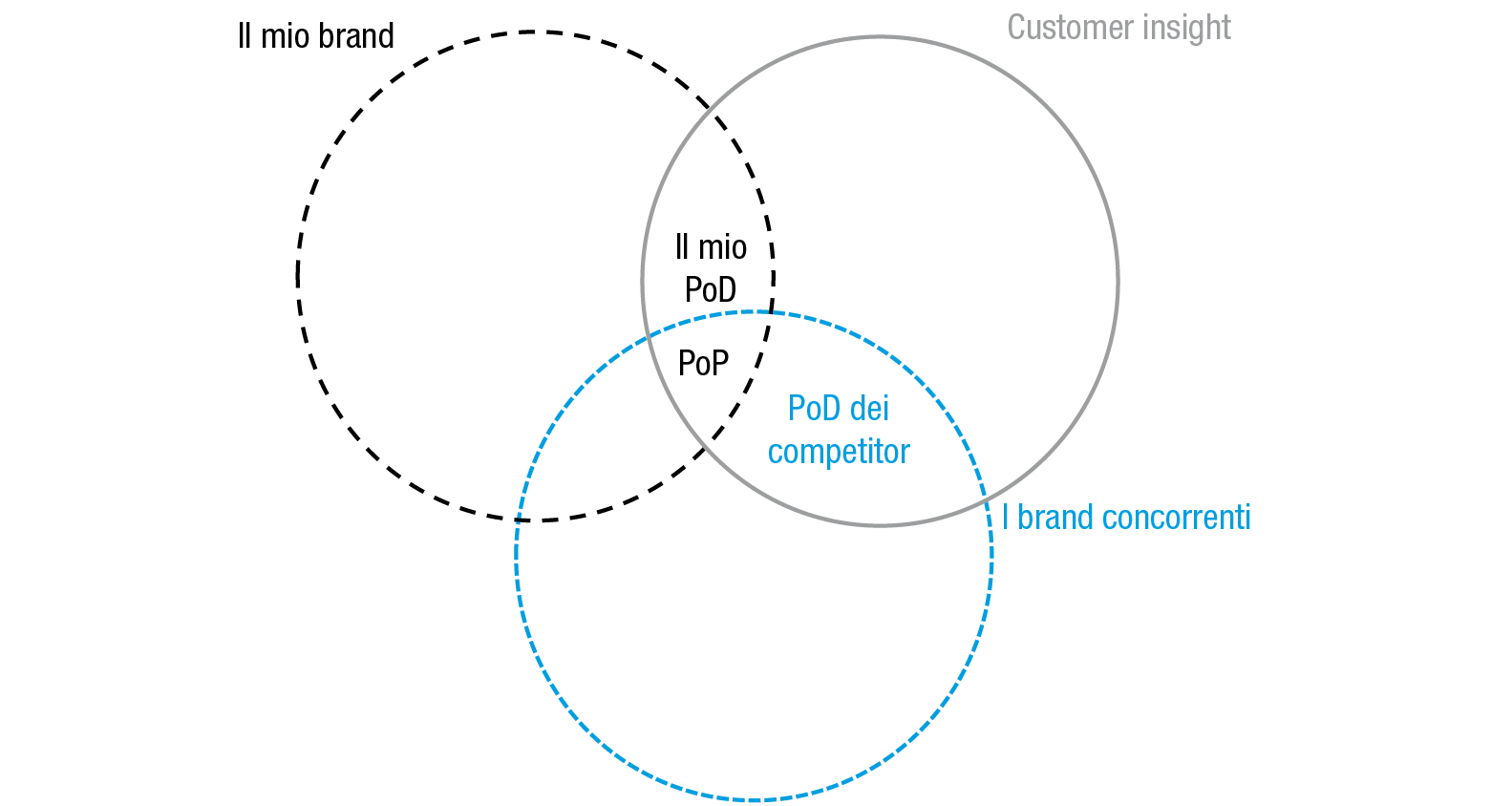